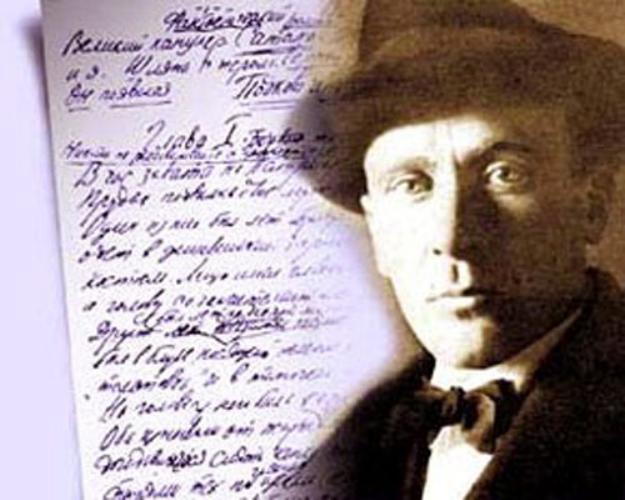 Взаимодействие трех повествовательных
пластов в образно-композиционной
системе романа. Московские главы.
"- Ну, что же, - сказал Воланд, - люди как люди.»
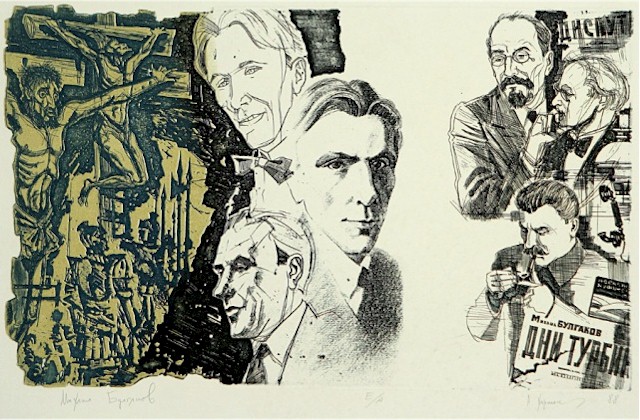 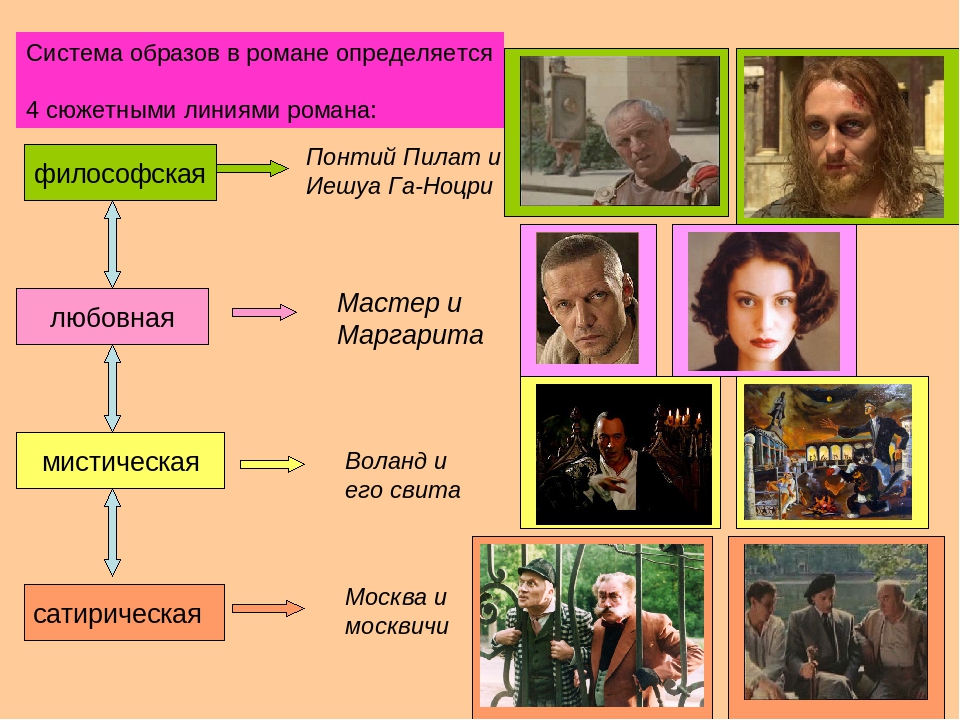 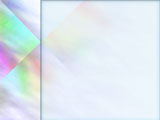 Жанровые особенности  романа
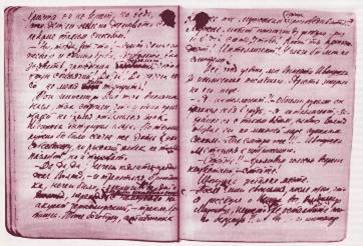 «Мастер и Маргарита» - многожанровое и многоплановое произведение, как само искусство: это романтика и реализм, живопись и ясновидение. Его можно назвать и бытовым (Москва 20-30-е г),и фантастическим, и философским, и автобиографическим, и любовно-лирическим, и сатирическим. Все переплетено, как в жизни.
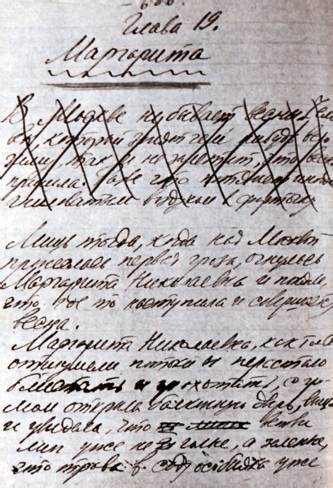 «Мастер и Маргарита» – роман не только сатирический и философский, это роман «городской». И он останется в истории русской и мировой литературы не только как свидетельство человеческой стойкости и гражданственности Булгакова-писателя, не только как гимн человеку нравственному и бесстрашному – Иешуа Га-Ноцри и человеку творческому – Мастеру, не только как история неземной любви Маргариты, но и как грандиозный памятник Москве, которая теперь неизбежно воспринимается с учетом этого великого произведения».
Б. В. Соколов (1991 г.)
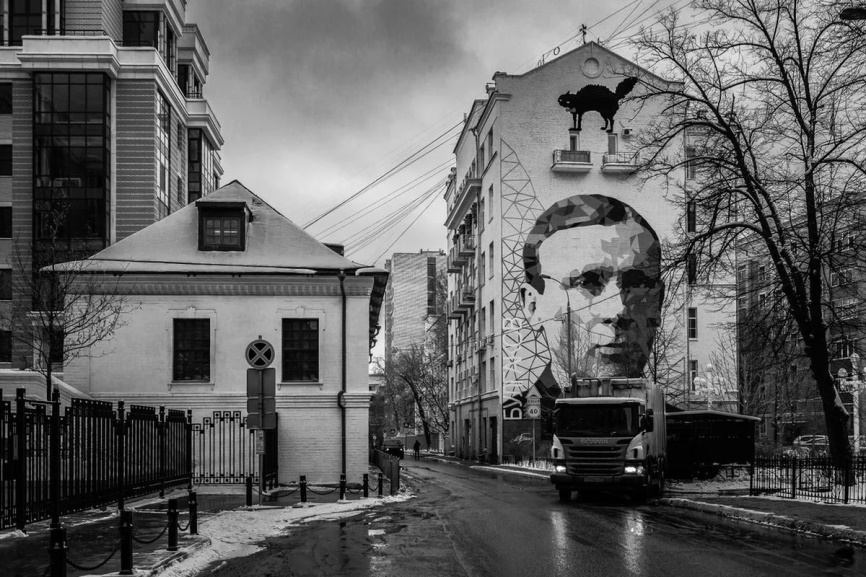 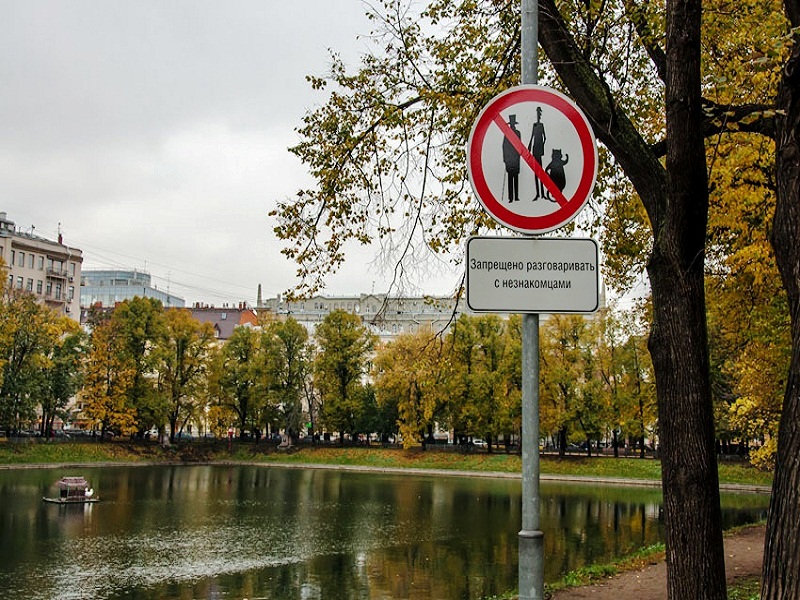 «Никогда не разговаривайте с неизвестными».
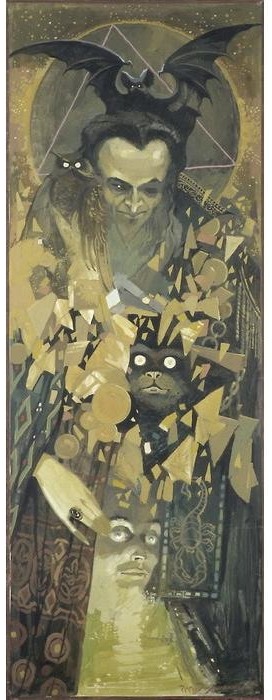 В один из жарких майских дней в Москве появляется некто Воланд, выдающий себя за специалиста по чёрной магии.
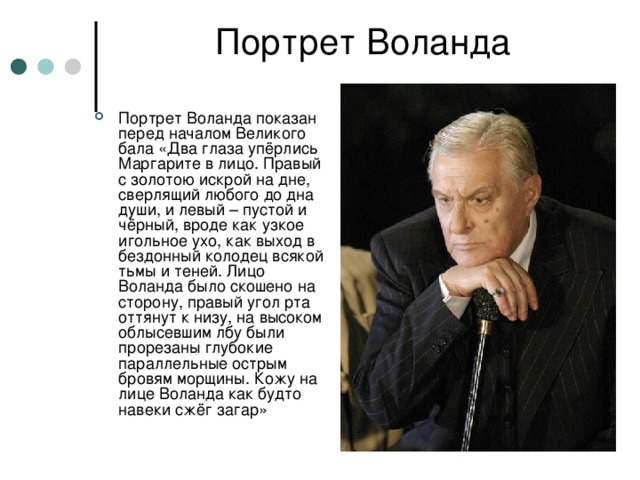 «Что же это у вас, чего не хватишься, ничего нет!»
Воланда сопровождает странная свита: мрачный и зловещий Азазелло, хорошенькая ведьма-вампир Гелла,развязный тип Коровьев, также известный как Фагот, весёлый толстяк Бегемот, который предстаёт перед читателем в обличье чёрного кота невероятных размеров.
Первыми встречаются с Воландом редактор художественного журнала Михаил Александрович Берлиоз 
и поэт Иван Бездомный, написавший антирелигиозную поэму об Иисусе Христе.
Булгаковская Москва
«Да, мы атеисты.»

 «Взять бы этого Канта да на Соловки» 

 "Он никакой не интурист, а шпион"
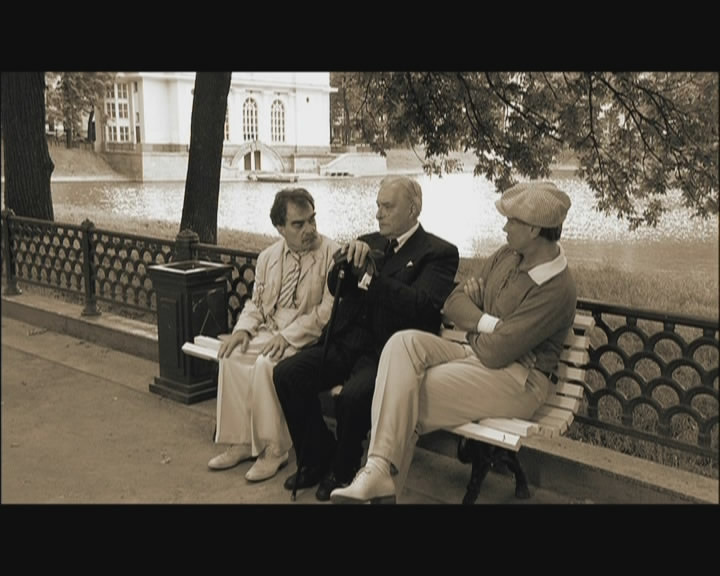 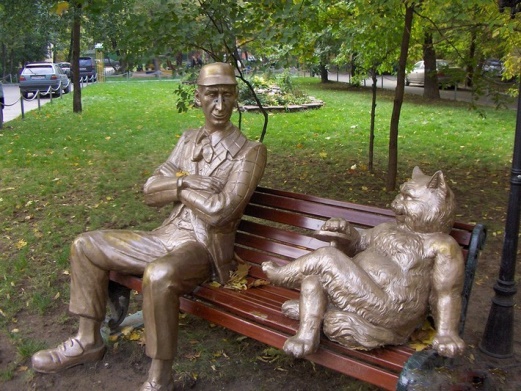 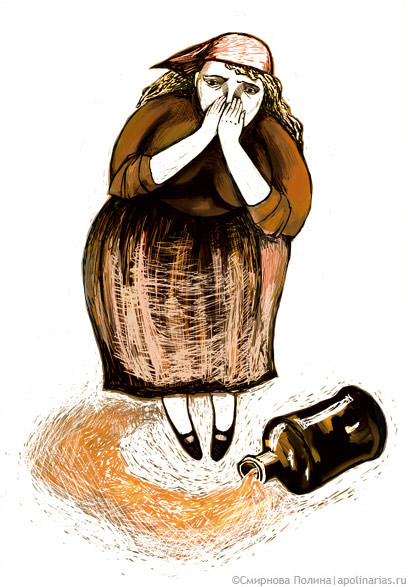 Воланд предсказывает, что Берлиозу отрежет голову русская девушка-комсомолка.
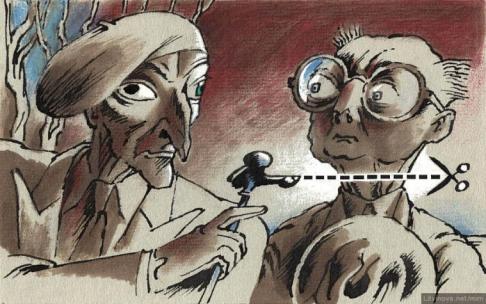 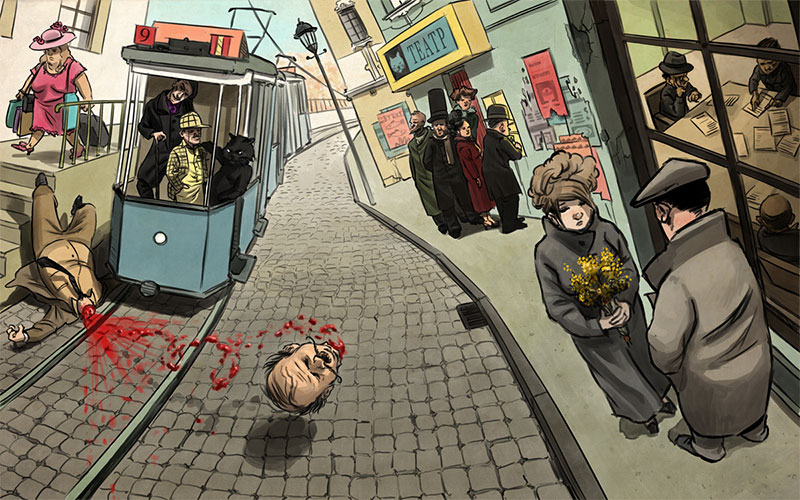 На глазах потрясённого Ивана Берлиоз тут же попадает под трамвай, которым управляет девушка-комсомолка.
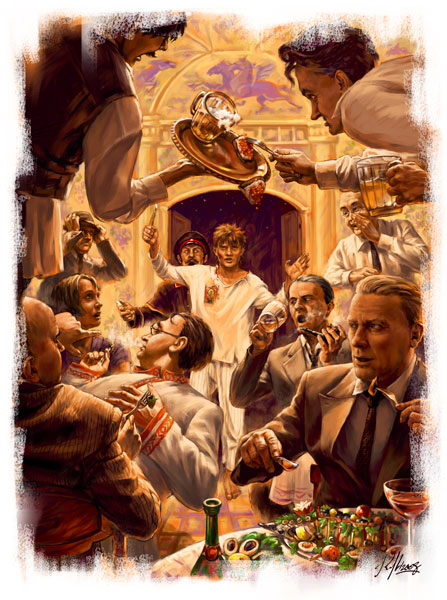 Иван безуспешно пытается преследовать Воланда, 
    а затем является в Массолит (Московская Литературная Ассоциация) 
    в кальсонах и 
    с зажженной свечой.
МАССОЛИТ (сатирическое изображение  литературных организаций)
Уничтожают статьями, доносами
Равнодушны ко всему, кроме своей карьеры
«квартирный вопрос» на замке, очередь на дачи
Ресторан «Грибоедов» – символ не пишущей, а жующей писательской братии
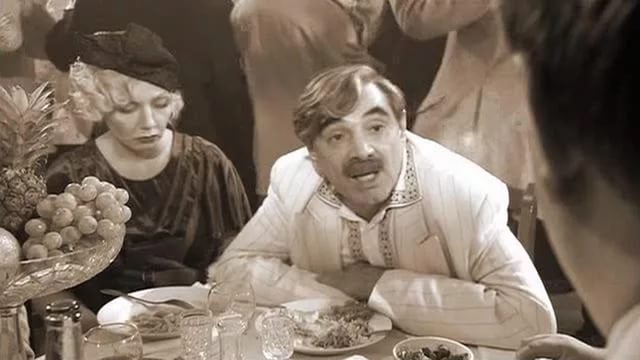 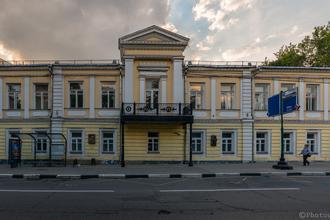 «Московские» главы. МАССОЛИТ
Дом, в котором разместился МАССОЛИТ, называется "Домом Грибоедова". Это пародия на Дом трудолюбия. Народная столовая здесь превратилась в роскошный ресторан. Библиотека отсутствует - членам МАССОЛИТа она не нужна, ведь коллеги Берлиоза не читатели, а писатели. Вместо трудовых учреждений здесь располагаются отделения, связанные только с отдыхом и развлечениями: "Рыбно-дачная секция", "Касса", "Квартирный вопрос", "Бильярдная".
 Главная достопримечательность - ресторан. 
       "Грибоедов" в романе - символ превращения литературы в источник удовлетворения неумеренных аппетитов.
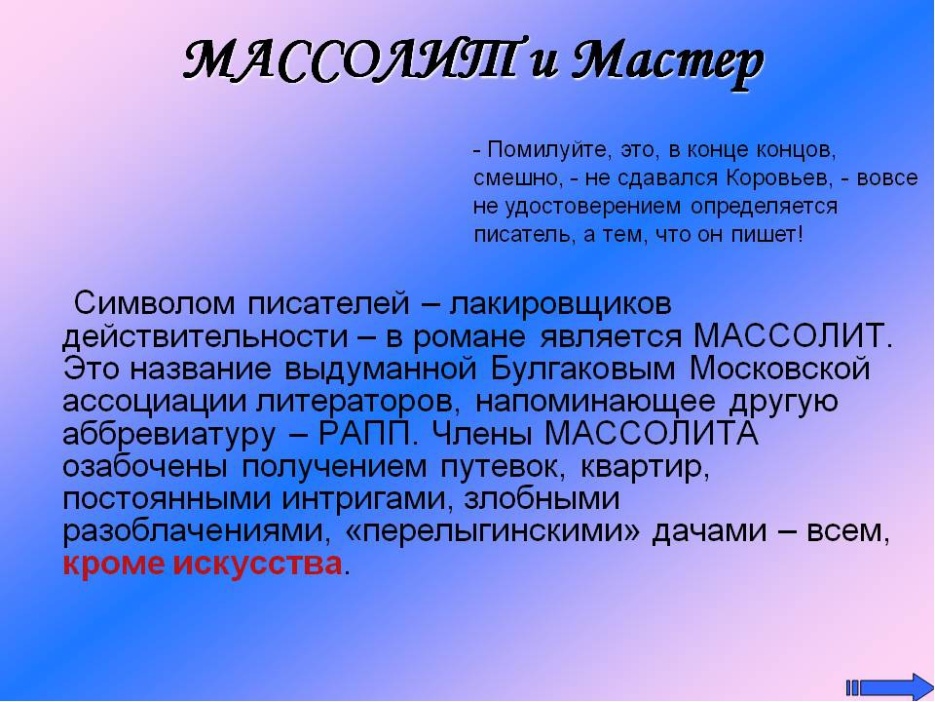 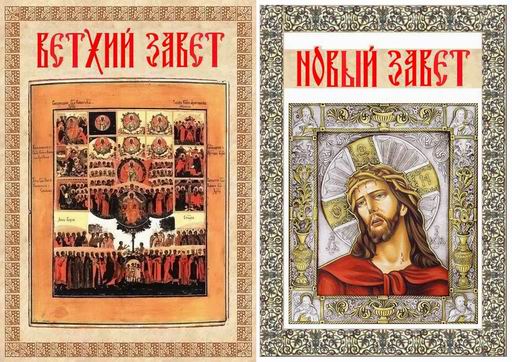 Иисус Христос:
 «…по вере вашей да будет вам»
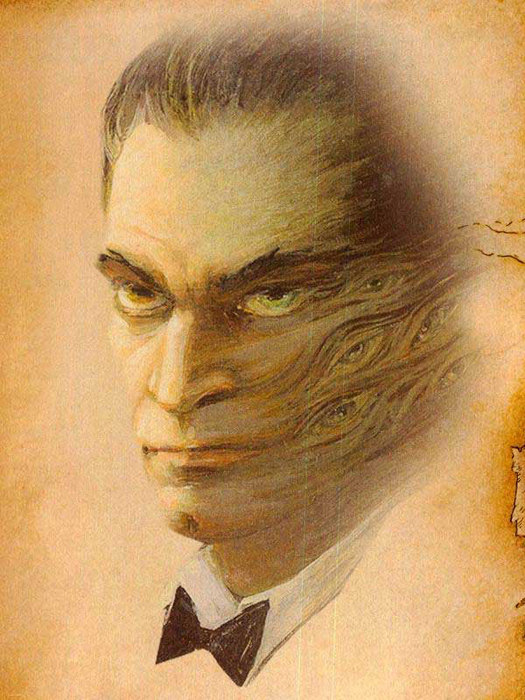 «Каждому будет дано по его вере»,- Воланд.
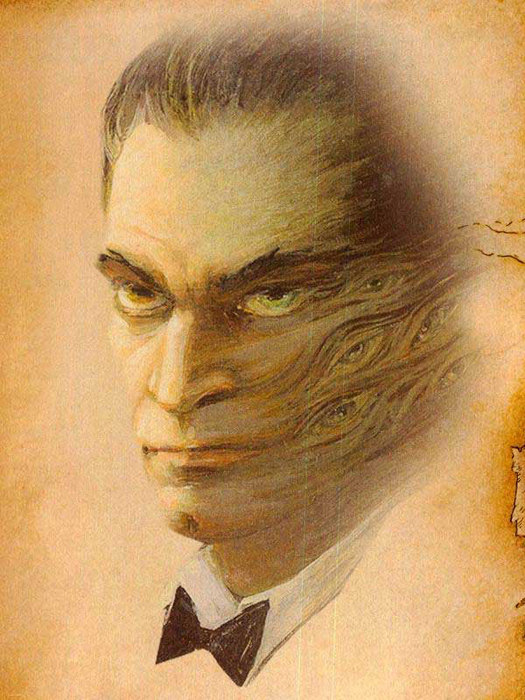 Воланд говорит:
«Горожане сильно изменились, внешне, я говорю,
как и сам город, впрочем… гораздо более важный вопрос: изменились ли эти горожане внутренне?»
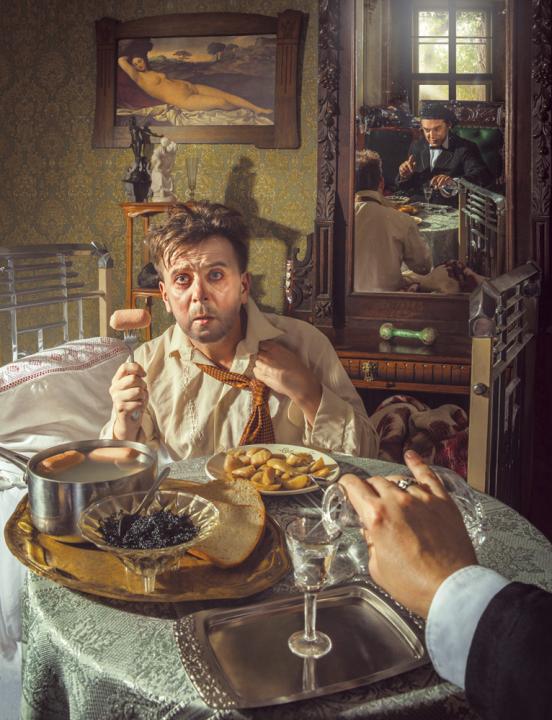 Воланд со своей свитой является в квартиру № 50 дома 302-бис по Садовой улице, которую покойный Берлиоз занимал вместе с директором театра Варьете Степаном Лиходеевым
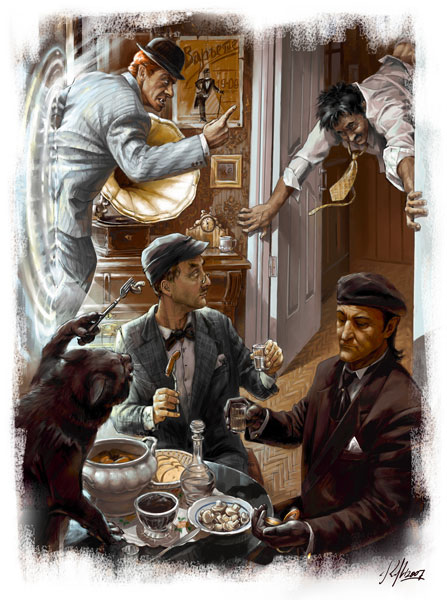 … и Стёпа непонятным образом оказывается в Ялте, откуда шлёт телеграммы, а Воланд остаётся жить в «нехорошей» квартире.
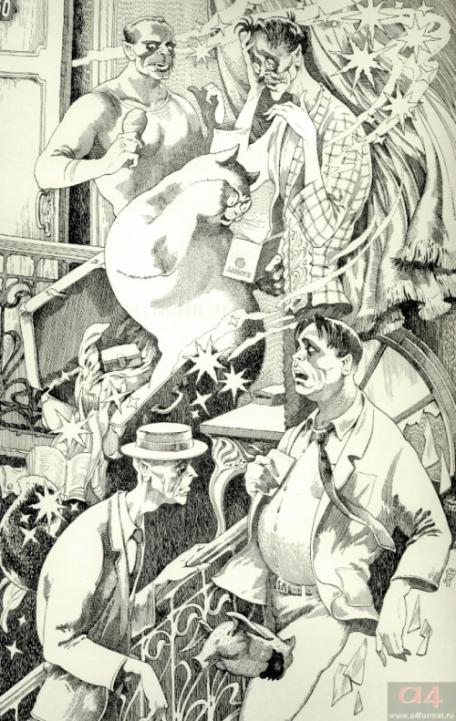 Никанор Иванович Босой, председатель жилищного товарищества дома № 302-бис, 
является в квартиру № 50 и застаёт там Коровьева, который просит сдать эту квартиру Воланду, так как Берлиоз погиб, 
а Лиходеев в Ялте.
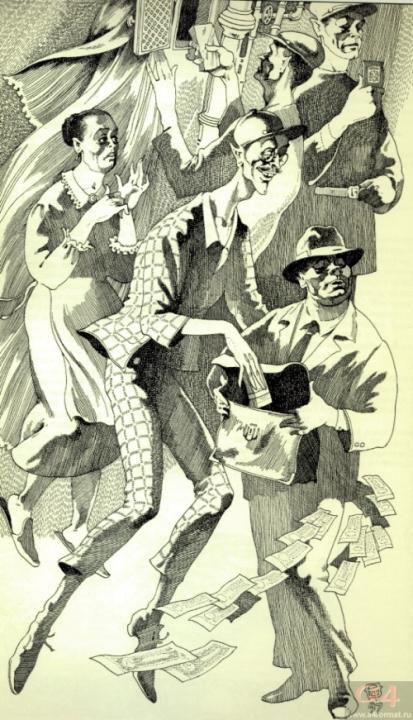 Рубли, полученные Никанором Ивановичем, превратились в доллары. Его арестовали. Ошеломлённый Никанор Иванович попадает в психиатрическую клинику.
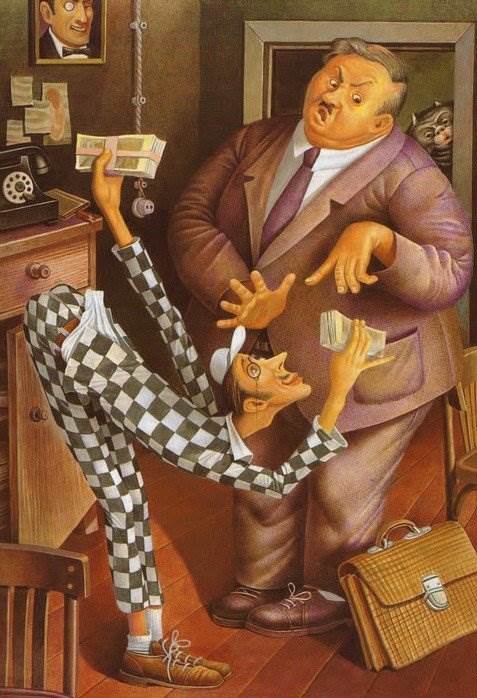 Председатель жилищного товарищества Никанор Иванович Босой -  взяточничество, жадность, накануне совершил хищение средств из кассы  жилтоварищества.

 *  звонок Коровьева -  доносы и стукачество
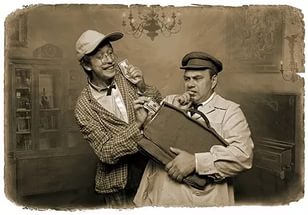 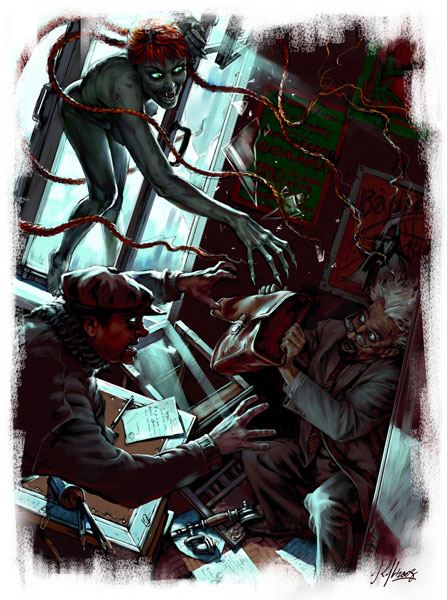 Решив, что это — дурацкая шутка Лиходеева, Римский, собрав телеграммы, посылает Варенуху отнести их «куда надо», однако Варенухе сделать этого не удаётся: Азазелло и кот Бегемот, подхватив его под руки, доставляют Варенуху в квартиру № 50, а от поцелуя нагой ведьмы Геллы Варенуха лишается чувств.
Вечером в театре Варьете начинается представление с участием великого мага Воланда и его свиты. Фагот выстрелом из пистолета вызывает в театре денежный дождь, и весь зал ловит падающие червонцы.
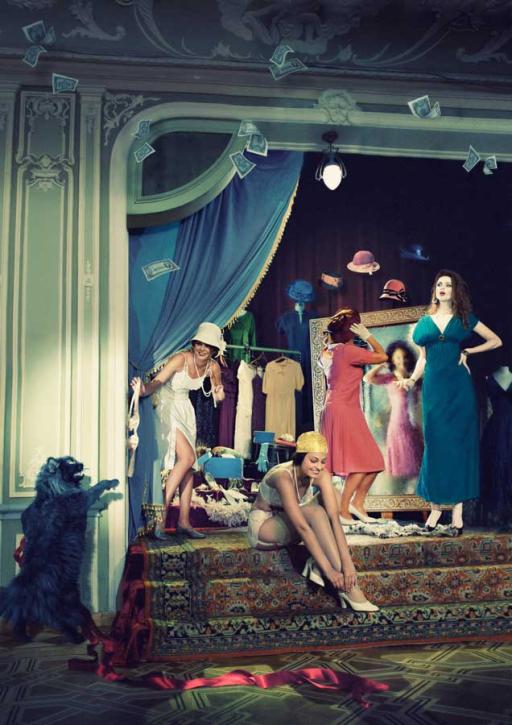 Затем на сцене открывается «дамский магазин», где любая женщина из числа сидящих в зале может бесплатно одеться с ног до головы. 
Тут же в магазин выстраивается очередь, однако по окончании представления деньги превращаются в бумажки, а всё, приобретённое в «дамском магазине», исчезает без следа, заставив доверчивых женщин метаться по улицам в одном белье.
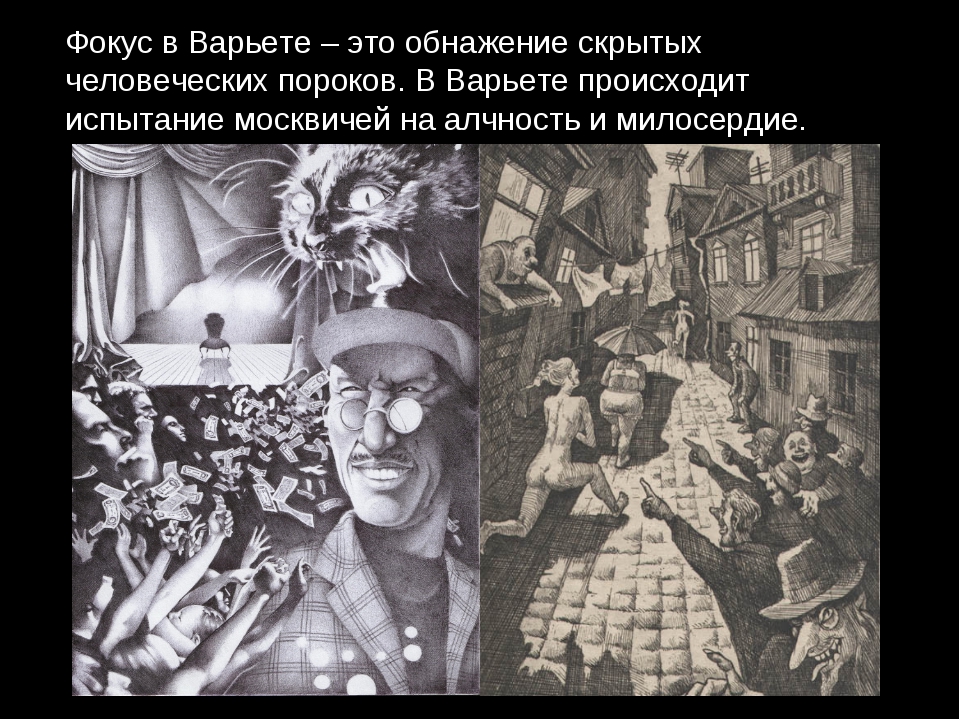 После спектакля Римский задерживается у себя в кабинете, и к нему являются превращённый поцелуем Геллы в вампира Варенуха. Римский смертельно напуган и пытается убежать.Тем временем наступает утро, слышится первый крик петуха, и вампиры исчезают. Не теряя ни минуты, мгновенно поседевший Римский на такси мчится на вокзал и уезжает в Ленинград.
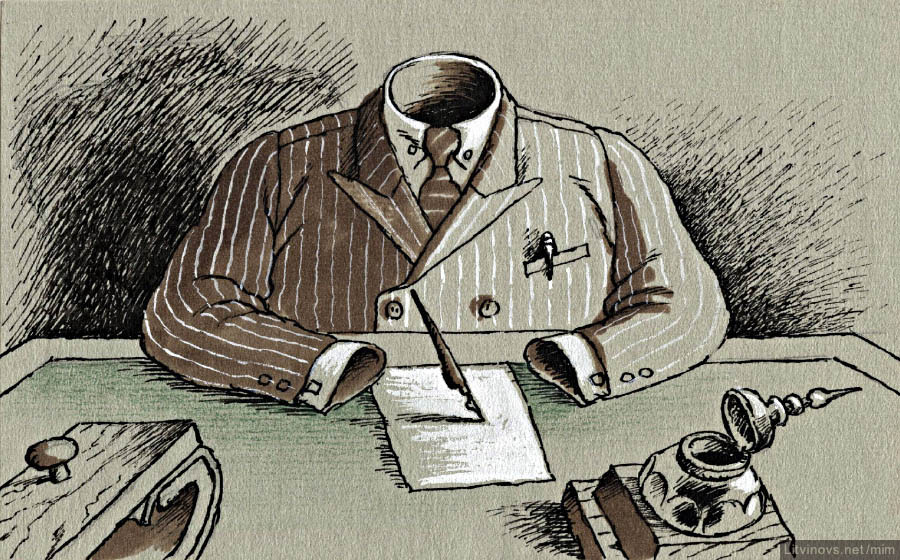 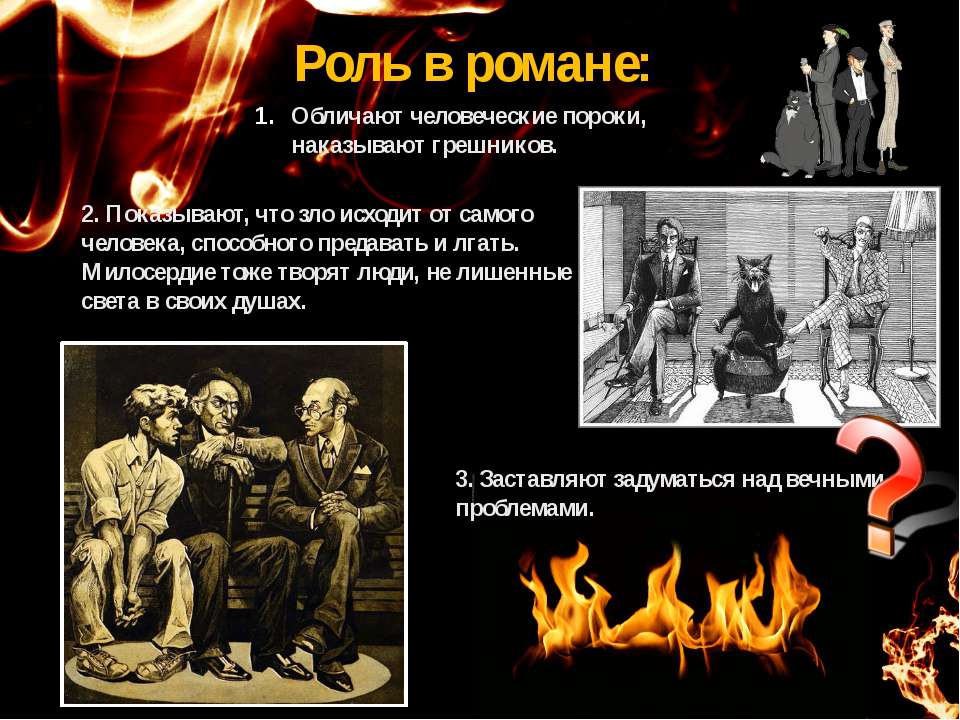 «Нехорошая» квартира
 Из квартиры № 50 бесследно исчезали люди. Булгаков говорит об арестах:
«Увидев печать на двери комнаты Берлиоза, Стёпа Лиходеев вспоминает о дурацкой и никчемной статье и сомнительном разговоре, о котором может сообщить в НКВД арестованный, как он думал, Берлиоз»,  - так Булгаков говорит о доносах.
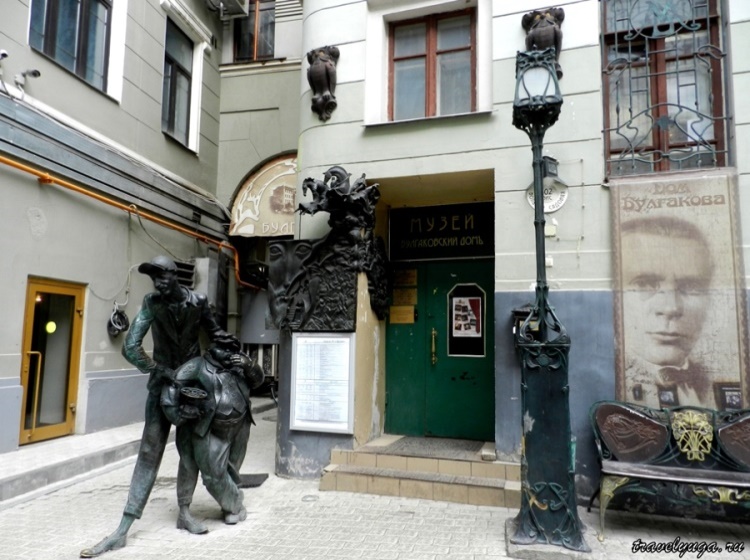 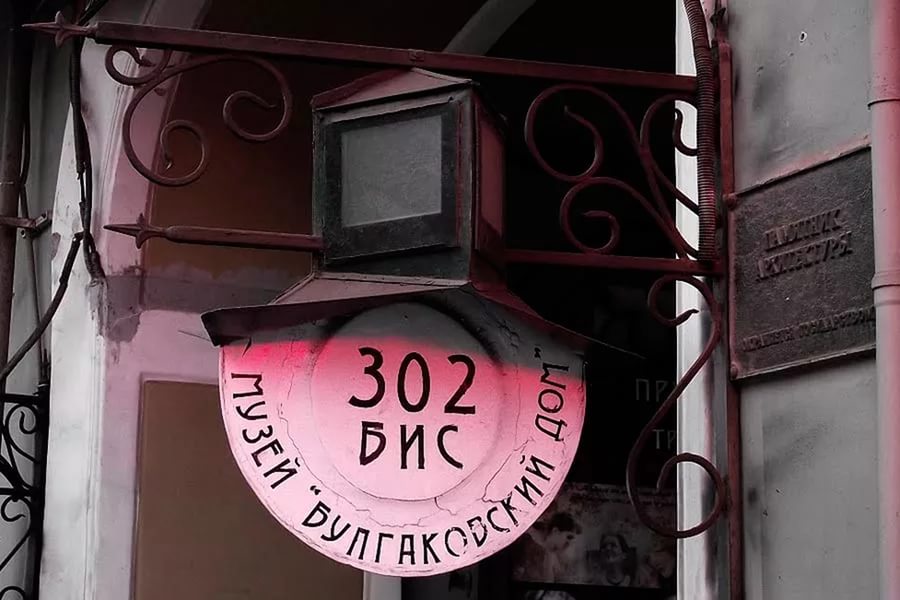 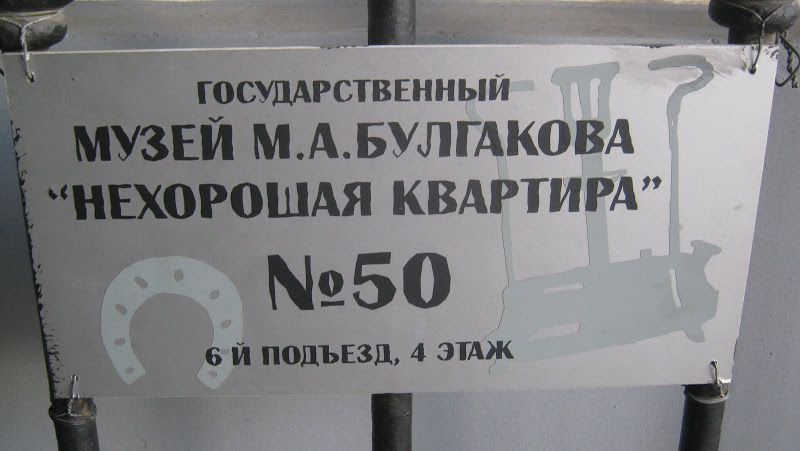 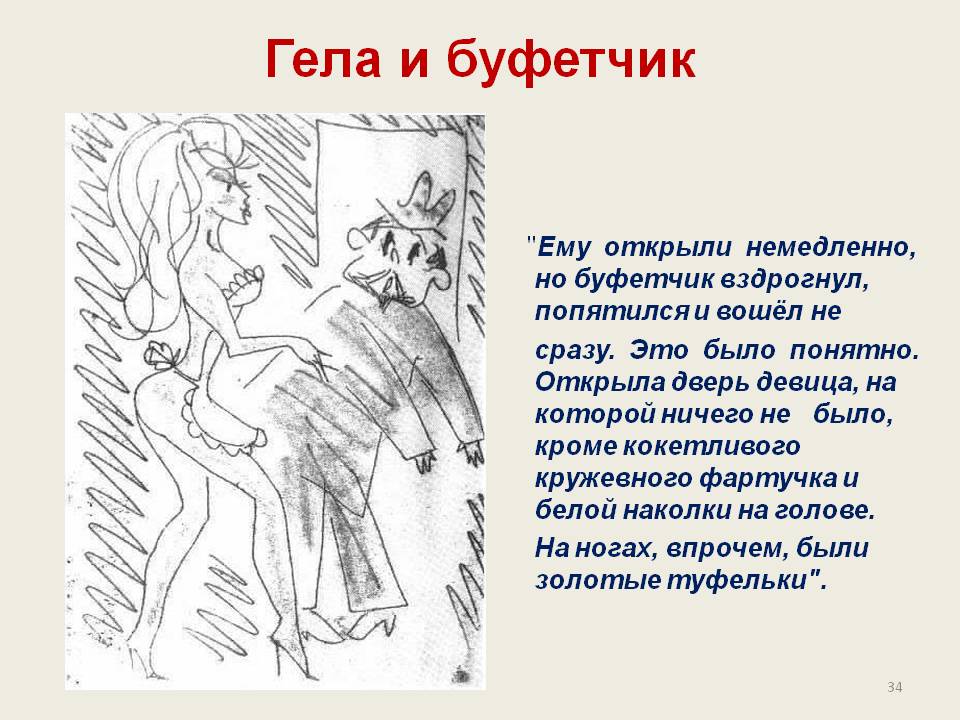 -Андрей Фокич Соков
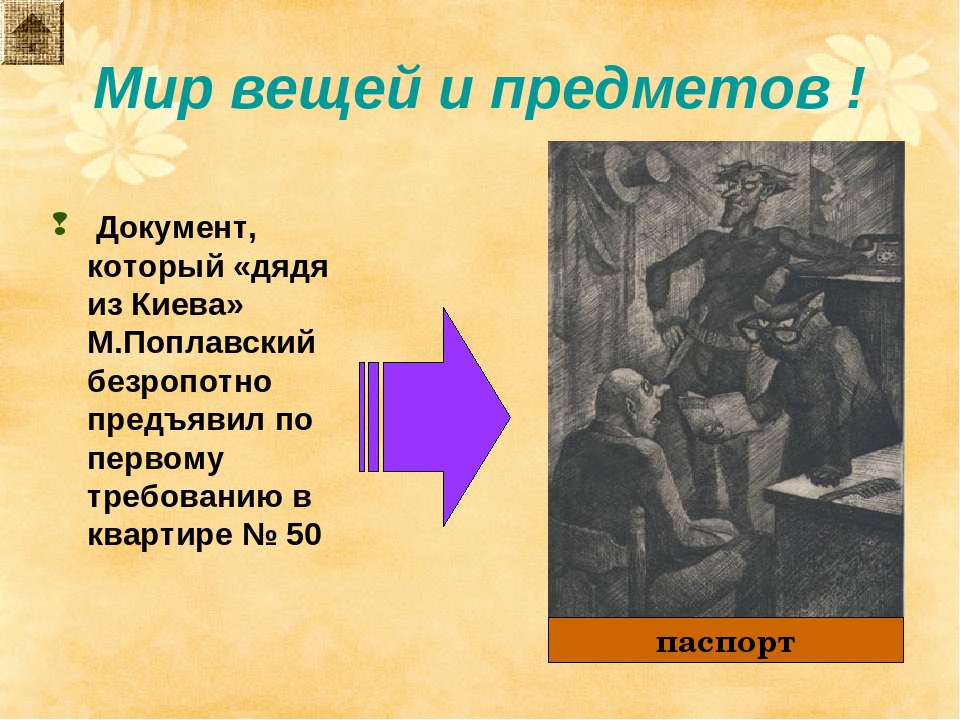 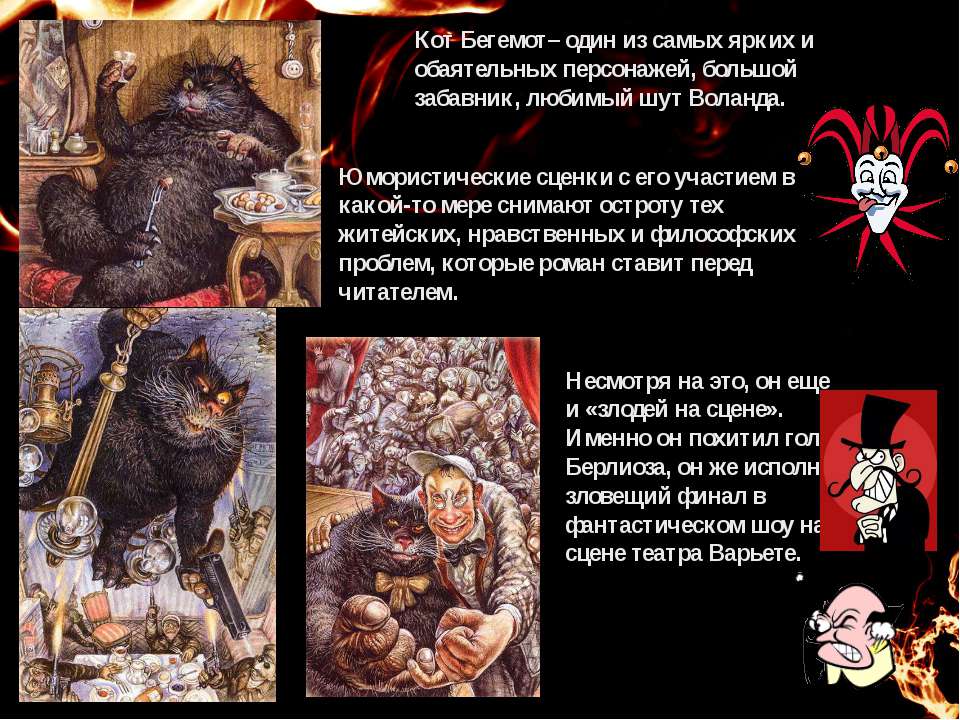 в валютном  магазине
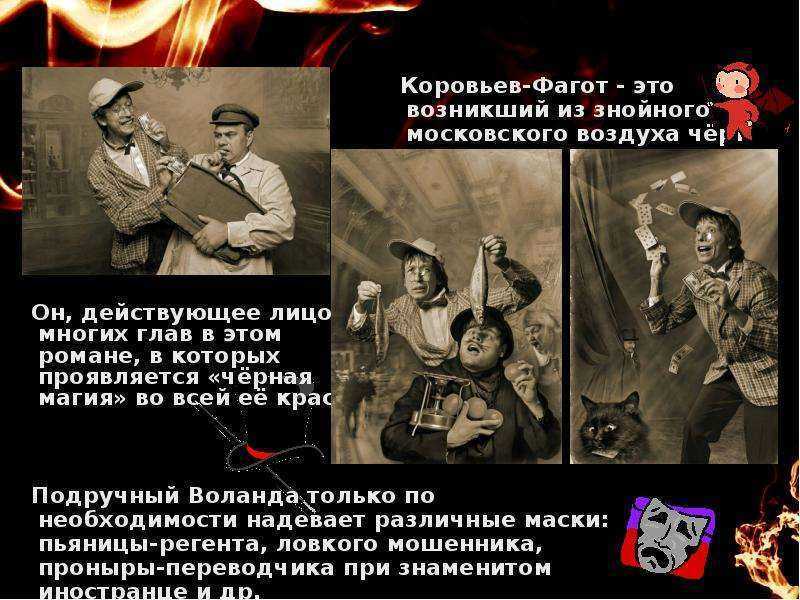 - Изменились ли  люди внутренне?
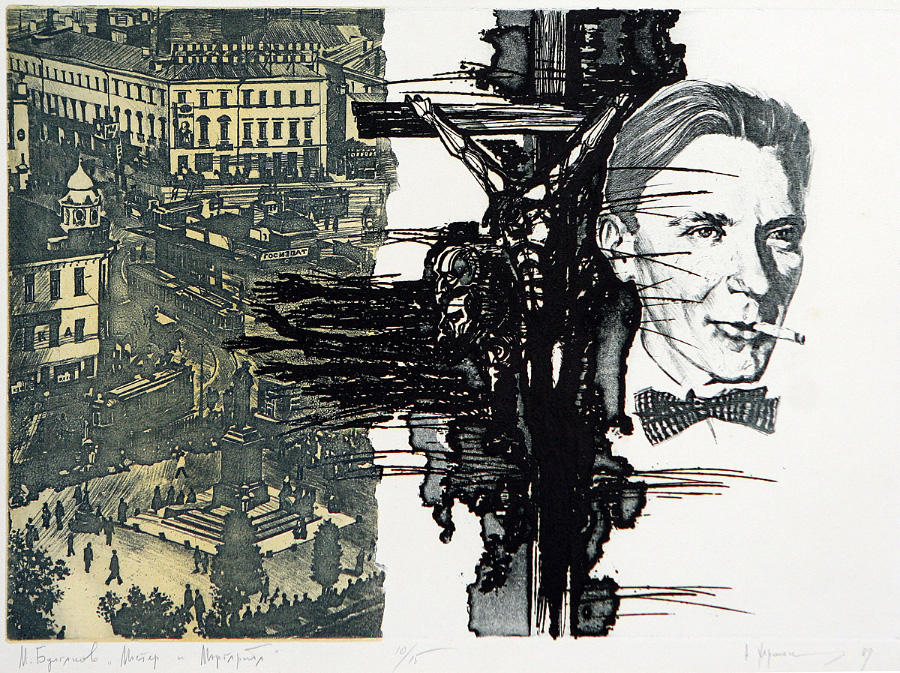 !Собирательный образ москвичей.
 
* Люди обнажили один из своих тяжелейших пороков – жажду денег. 
 * Выявление чисто женских пороков: страшна их страсть украсить себя внешне при полной внутренней пустоте. 
*  но и «… милосердие иногда стучится в их сердца…». 
Символично разоблачение людей и их пороков, не меняющихся со временем.
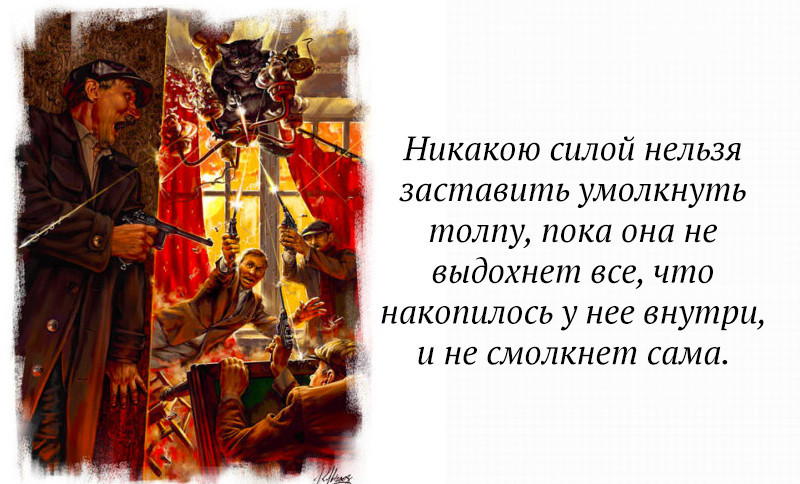 Какой прием использует
Булгаков, чтобы показать
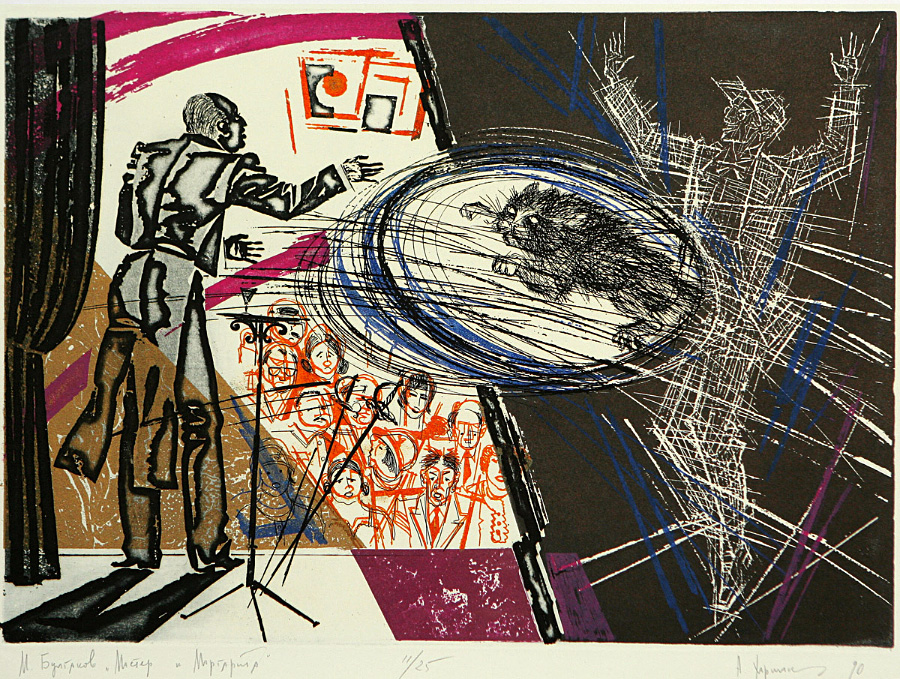 черты характера москвичей, образ жизни и их человеческие пороки?
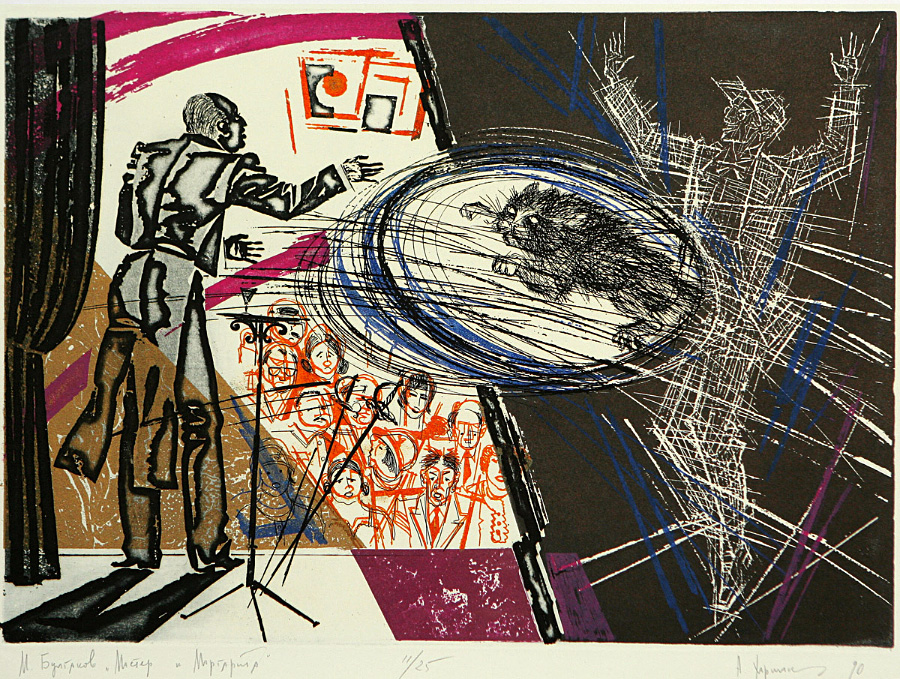 Сатира -  резкое проявление комического в искусстве, 
представляющее собой поэтическое унизительное обличение явлений при помощи различных комических средств: сарказма, иронии, гиперболы, гротеска, аллегории, пародии.
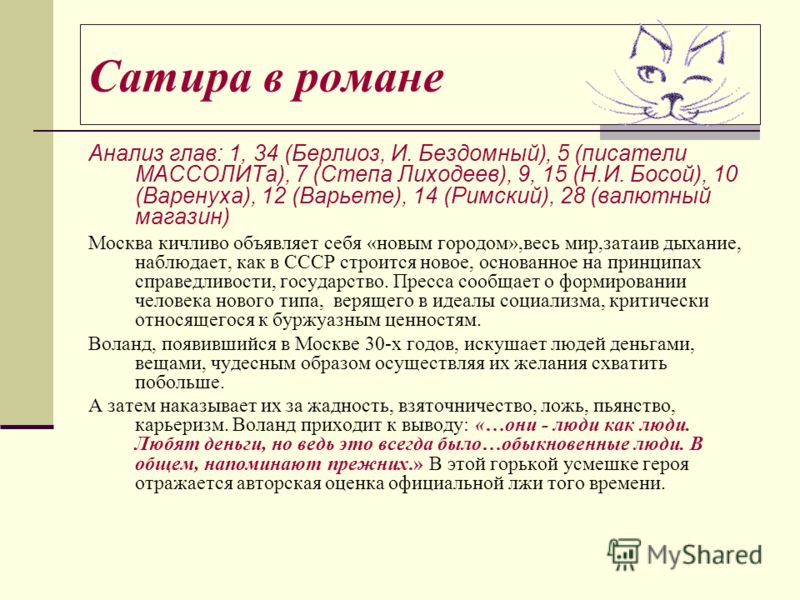 На закате солнца на террасе одного из московских зданий прощаются с городом Воланд и его свита.
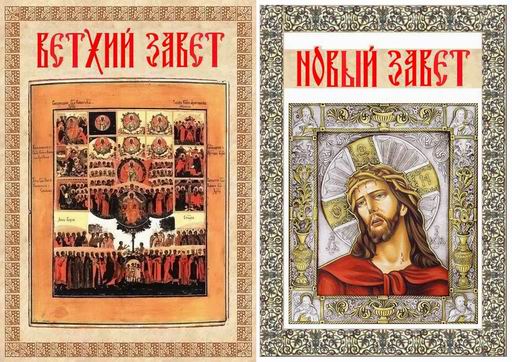 Иисус Христос:
 «…по вере вашей да будет вам»
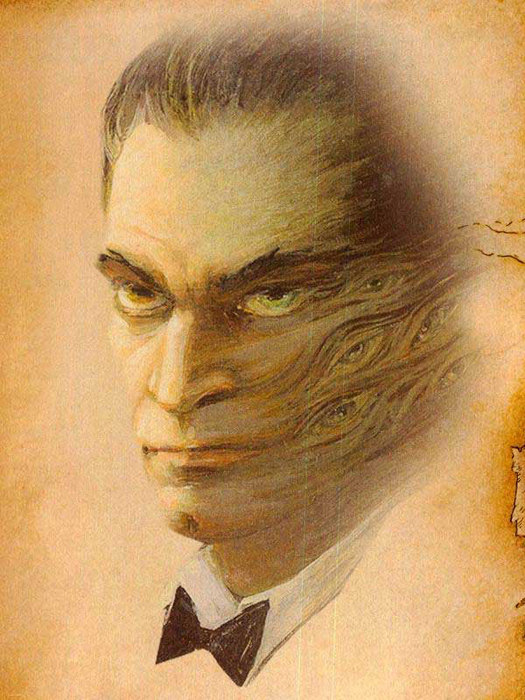 «Каждому будет дано по его вере»,- Воланд.